Уничтожение девиации магнитного компаса способом Колонга.
Главным достоинством этого способа является то, что девиацию уничтожают на компасных курсах (без  использования  береговых ориентиров).
Как недостаток, можно отметить: 
1. способ менее точный, чем способ Эри, т.к. силами AλH и  EλH пренебрегают (принимают равными нулю);
2. необходимо пользоваться дополнительным прибором для измерения горизонтальных магнитных сил – дефлектором.
Уничтожение девиации магнитного компаса способом Колонга.
Порядок выполнения работы:
Привести судно на компасный курс - Nк, при этом силы, действующие на картушку, будут направлены, так, как это представлено на рис. 5.37.
Уничтожение девиации магнитного компаса способом Колонга.
измерить дефлектором результирующую горизонтальную  силу H′N  - перемещая каретку дефлектора добиться, чтобы отсчет 270о подошел под призму (рис. 5.38).
Дефлектор снять с пеленгатора и убрать на расстояние не менее 3 метров
Уничтожение девиации магнитного компаса способом Колонга.
лечь на компасный курс Sк, и измерить дефлектором результирующую горизонтальную  силу H′S  - перемещая измерительный магнит подвести W под призму  (рис. 5.39).
Уничтожение девиации магнитного компаса способом Колонга.
не снимая дефлектора с котелка компаса, рассчитать среднее значение,  
H10= ½(H′N + H′S). 

и продолжая находиться на компасном курсе Sк, передвинуть каретку дефлектора на отсчет H10. При этом деление  270о (W картушки) уйдет из-под призмы пеленгатора (рис. 5. 40).
Уничтожение девиации магнитного компаса способом Колонга.
действуя продольными магнитами-уничтожителями, расположенными в нактоузе 
(маховичек «В»), добиться, чтобы деление 270о (W картушки) снова подошел под призму пеленгатора (рис. 5. 41).
Уничтожение девиации магнитного компаса способом Колонга.
При этом сила BλH будет скомпенсирована.
лечь на компасный курс Eк (по картушке компаса), и измерить дефлектором результирующую горизонтальную  силу H′E (перемещая каретку дефлектора добиться чтобы отсчет 270о подошел под призму). Дефлектор снять с пеленгатора.
Лечь на компасный курс Wк, и измерить дефлектором результирующую горизонтальную  силу H′W . Рассчитать среднее значение  
 
			H20= ½(H′E + H′W).
Уничтожение девиации магнитного компаса способом Колонга.
Не снимая дефлектора, и продолжая находиться на компасном курсе Sк, передвинуть каретку дефлектора на отсчет H20. При этом деление  270о (W картушки) уйдет из-под призмы пеленгатора. 
Действуя поперечными магнитами-уничтожителями, расположенными в нактоузе (маховичек «С»), добиться, чтобы деление 270о (W картушки) снова подошел под призму пеленгатора. 
При этом сила СλH будет скомпенсирована.
Определить остаточную девиацию магнитного компаса и рассчитать коэффициенты A, B, C, D, E -табл.5.8; 
Составить рабочую таблицу остаточной девиации
Иван Петрович де-Колонг Создатель теории девиации магнитного компаса.
Иван Петрович де-Колонг  родился 22 февраля 1839 г. 
Учился в Морской академии и с 1870 работал в ней преподавателем.   
С 1878 руководил компасным делом флота. 
С 1898 — номинальный начальник Главного гидрографического управления.
В 1875 году он сконструировал дефлектор — прибор для измерения и устранения девиации, а позже усовершенствовал своё изобретение.
За эти свои труды в 1871 году Колонг был награжден орденом Св. Владимира 4 степени.
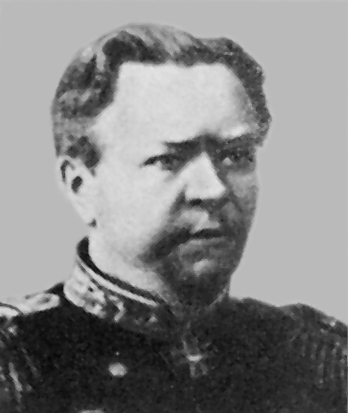